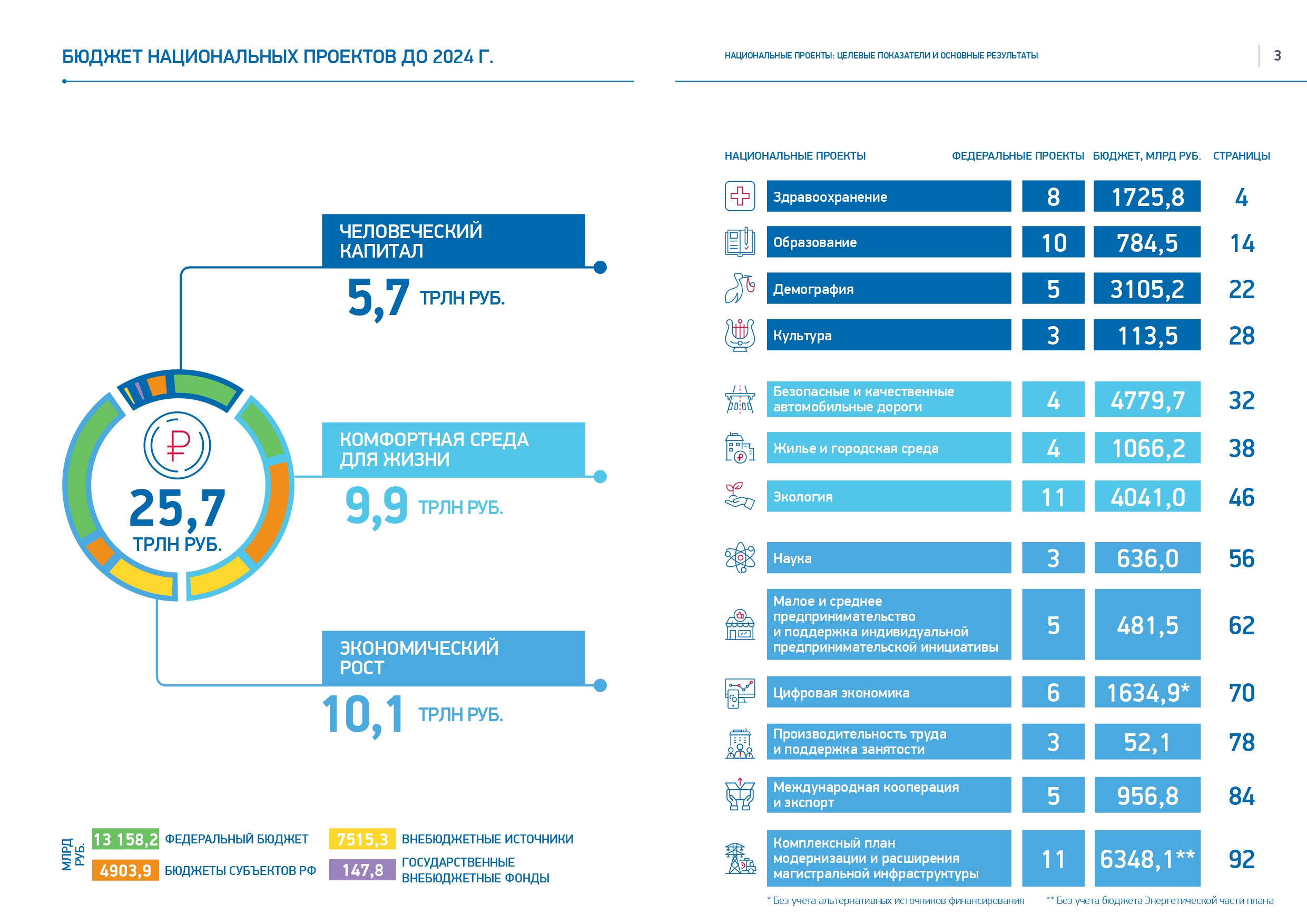 2044,17
6
3
\
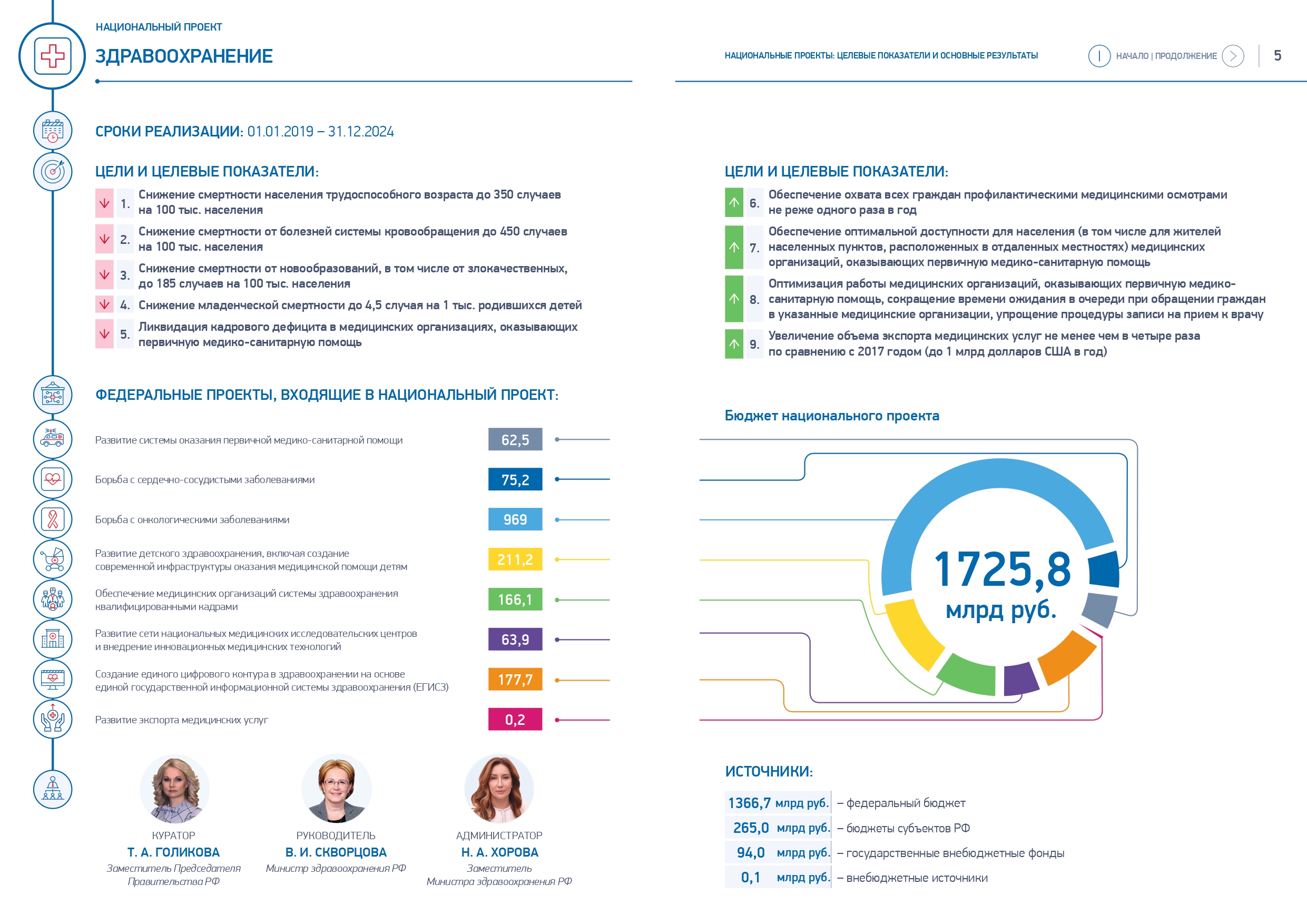 БЮДЖЕТ НАЦИОНАЛЬНОГО ПРОЕКТА
452,54
112,02
270,28
2044,17
млрд руб.
23,84
17,00
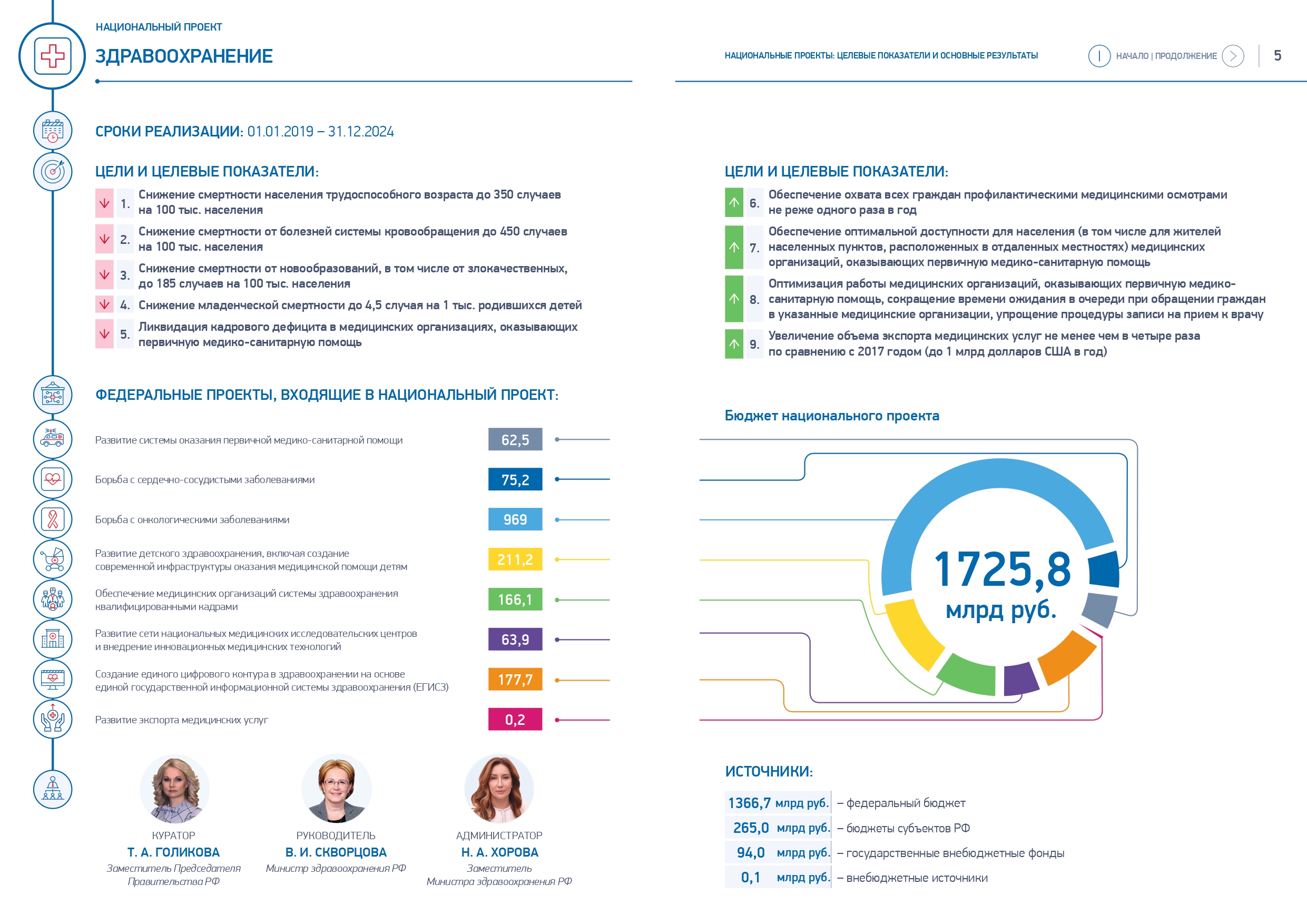 379,54
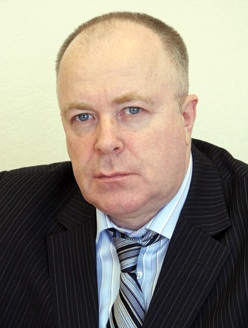 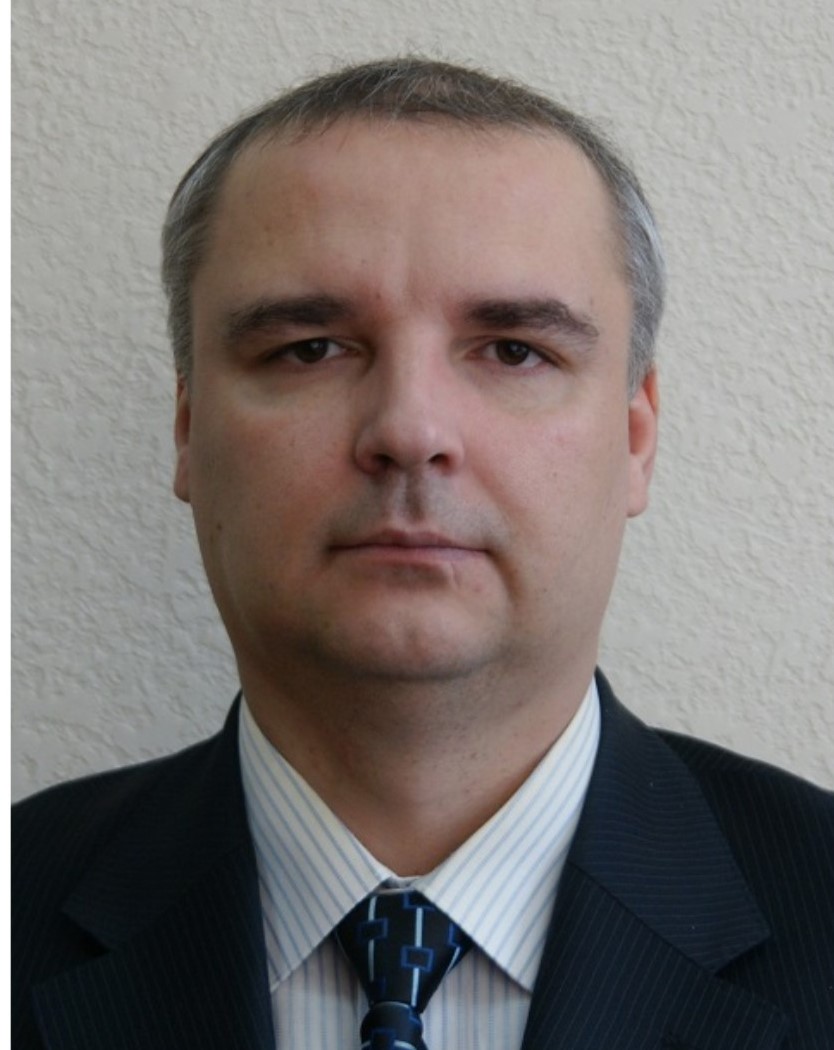 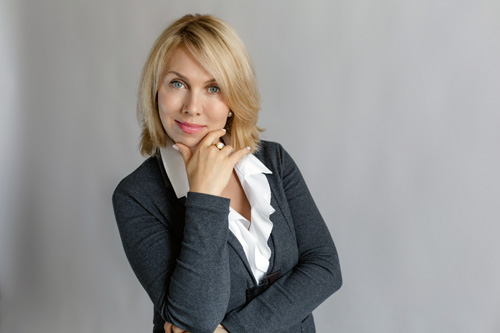 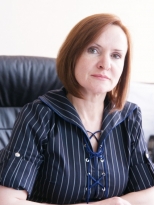 1126,59
111,63
КУРАТОР
Т.А. САВЧЕНКО
Заместитель Губернатора
Магаданской области
РУКОВОДИТЕЛЬ
С.А. ЧЕКАНОВ
Министр здравоохранения и демографической политики Магаданской области
АДМИНИСТРАТОР
В.В. СУХАНОВ
Заместитель министра здравоохранения и демографической политики Магаданской области
АДМИНИСТРАТОР
Е.В. КУЗЬМЕНКО
Заместитель министра здравоохранения и демографической политики Магаданской области
805,35
территориальный фонд
0,6
[Speaker Notes: 379,54	
17	
23,84	
270,28	
112,02	
452,54]
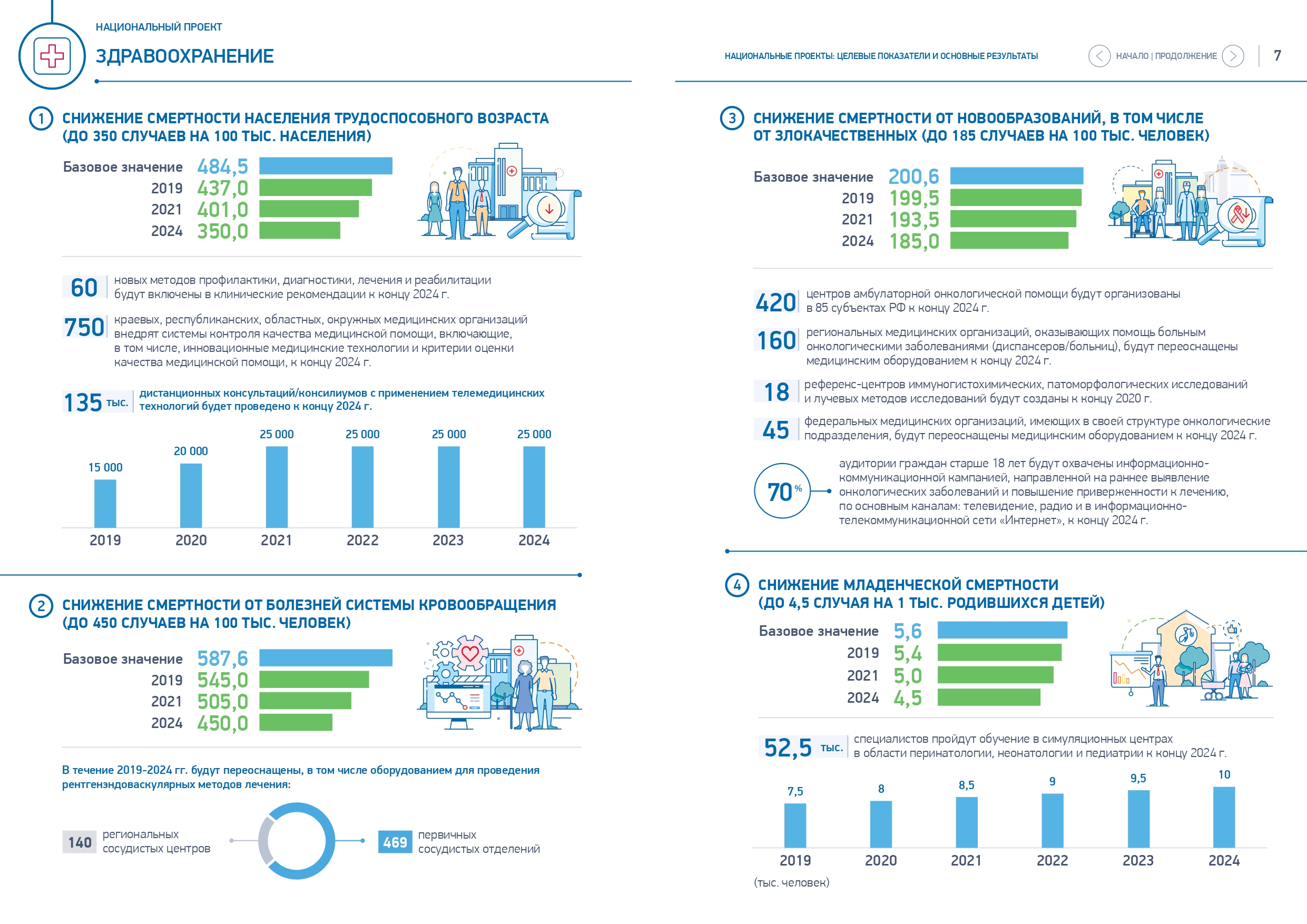 СНИЖЕНИЕ СМЕРТНОСТИ ОТ НОВООБРАЗОВАНИЙ, В ТОМ ЧИСЛЕ
ОТ ЗЛОКАЧЕСТВЕННЫХ (ДО 185 СЛУЧАЕВ НА 100 ТЫС. ЧЕЛОВЕК)
СНИЖЕНИЕ СМЕРТНОСТИ НАСЕЛЕНИЯ ТРУДОСПОСОБНОГО ВОЗРАСТА
(ДО 350 СЛУЧАЕВ НА 100 ТЫС. НАСЕЛЕНИЯ)
3
1
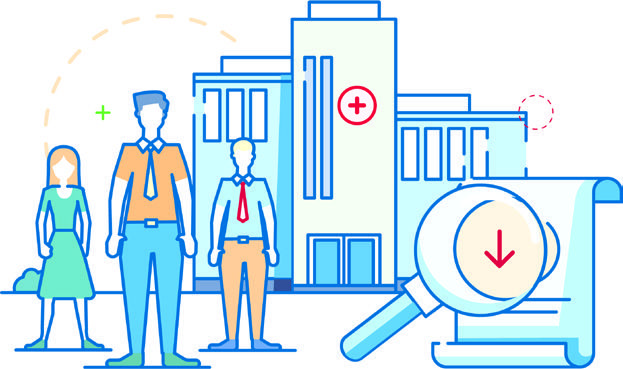 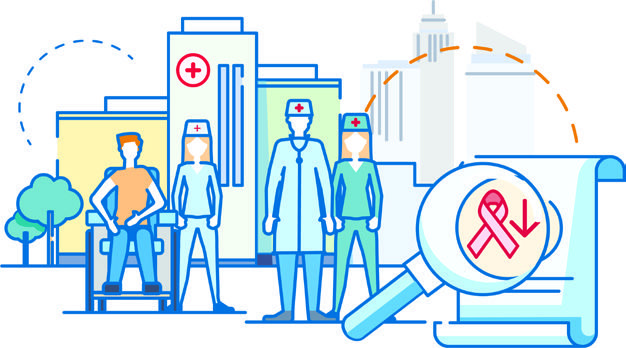 аудитории граждан старше 18 лет будут охвачены информационно-коммуникационной кампанией, направленной на раннее выявление онкологических заболеваний и повышение приверженности к лечению по основным каналам: телевидение, радио и в информационно-телекоммуникационной сети «Интернет», к концу 2024 г.
48%
СНИЖЕНИЕ МЛАДЕНЧЕСКОЙ СМЕРТНОСТИ
(ДО 4,5 СЛУЧАЯ НА 1 ТЫС. РОДИВШИХСЯ ДЕТЕЙ)
4
СНИЖЕНИЕ СМЕРТНОСТИ ОТ БОЛЕЗНЕЙ СИСТЕМЫ КРОВООБРАЩЕНИЯ
(ДО 450 СЛУЧАЕВ НА 100 ТЫС. ЧЕЛОВЕК)
2
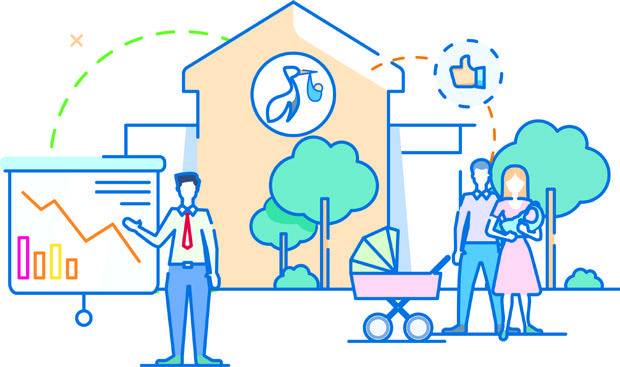 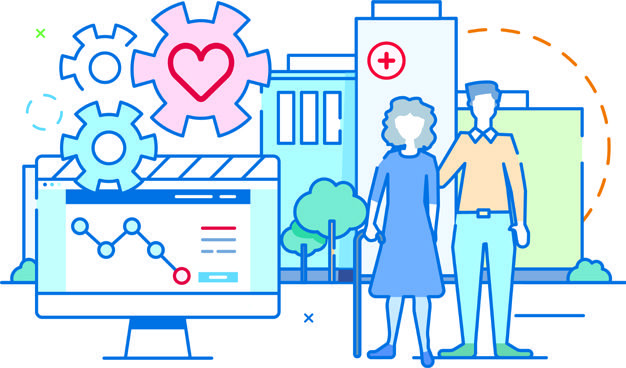 В течение 2019-2024 гг. будут переоснащены, в том числе оборудованием для проведения
рентгенэндоваскулярных методов лечения:
(тыс. человек)
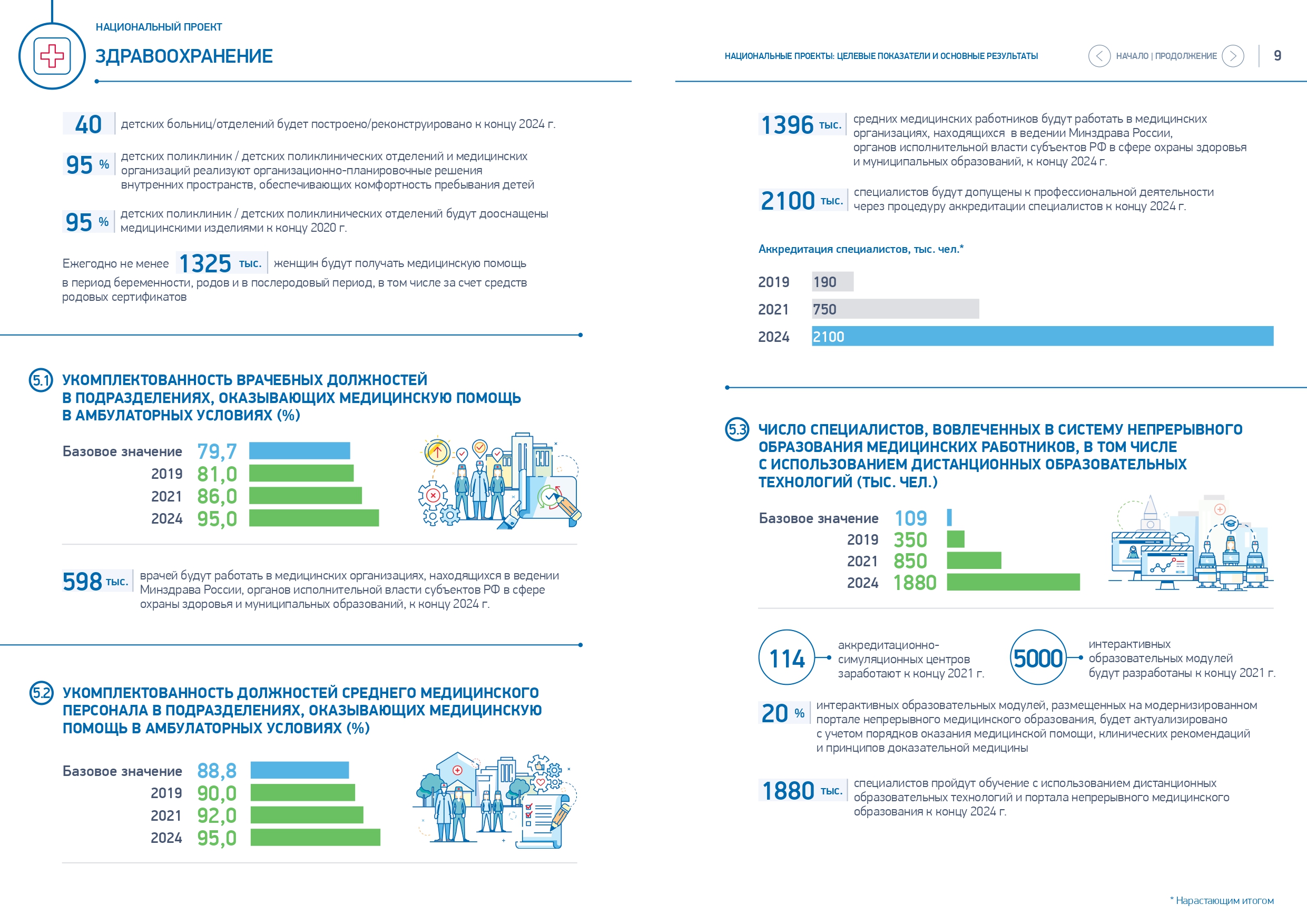 2297
2704
1,300 тыс.
0
1
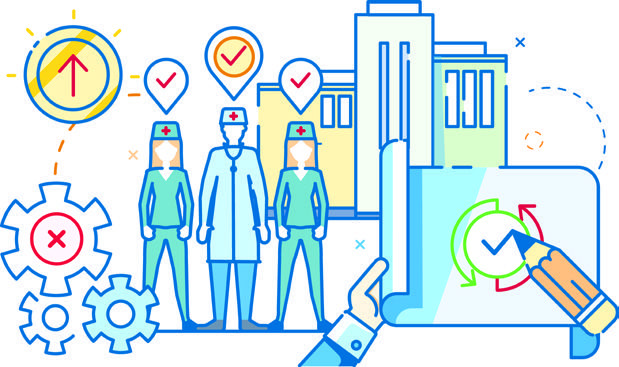 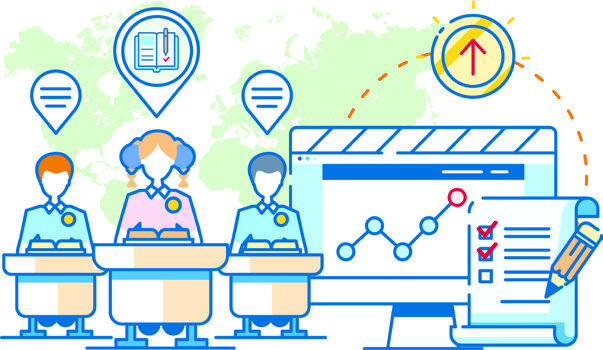 0
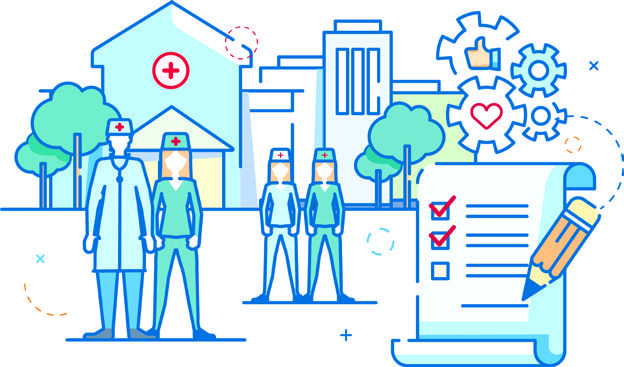 3160
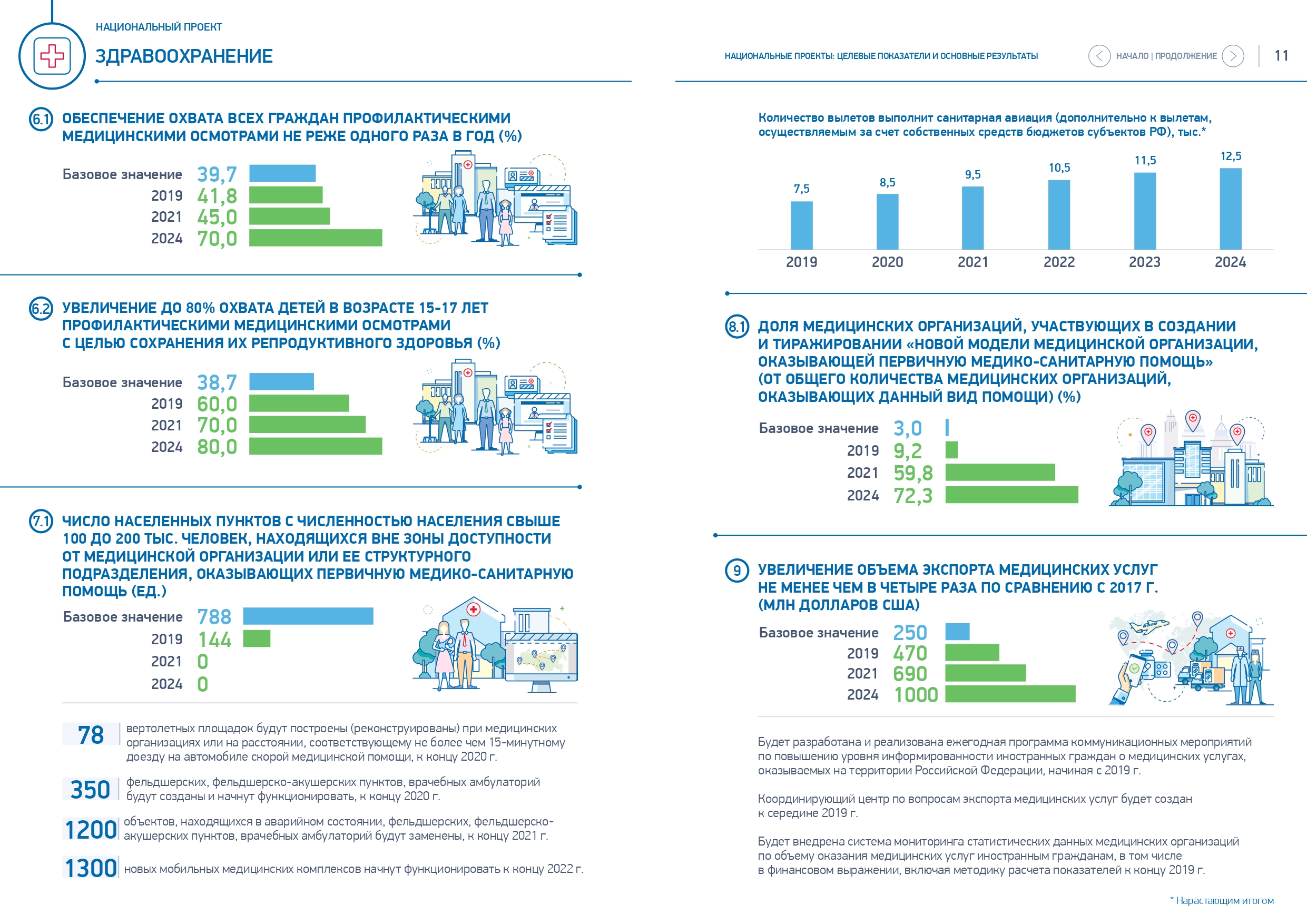 Число пациентов дополнительно эвакуированных с использованием санитарной авиации (чел.)
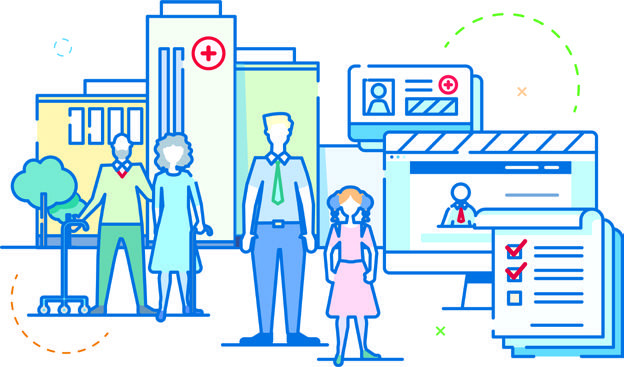 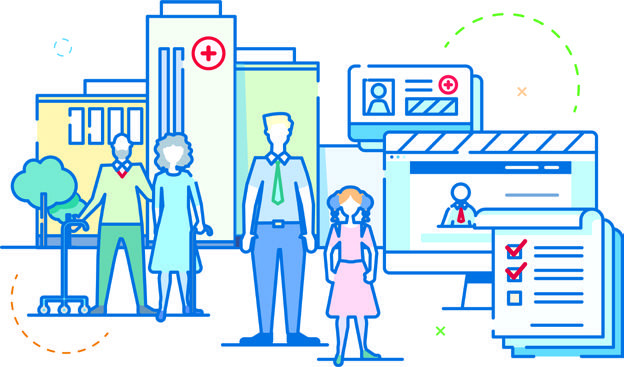 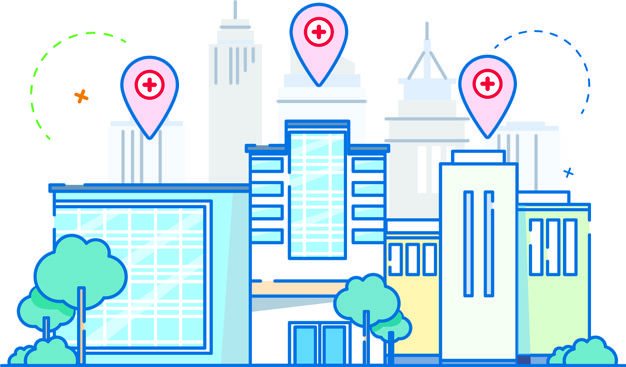 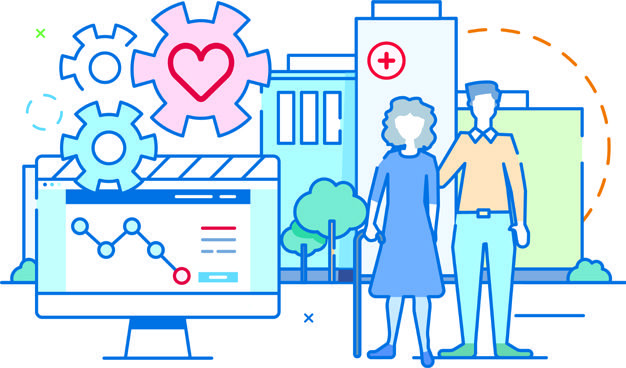 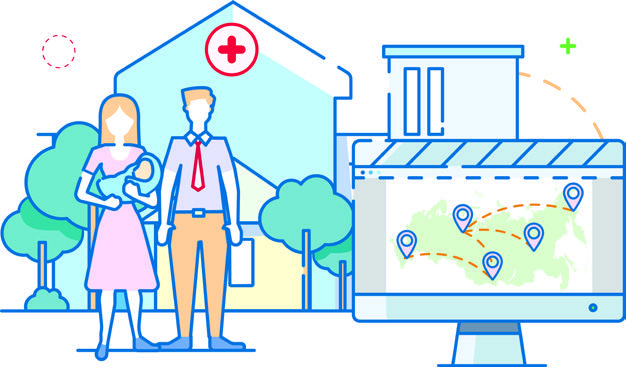 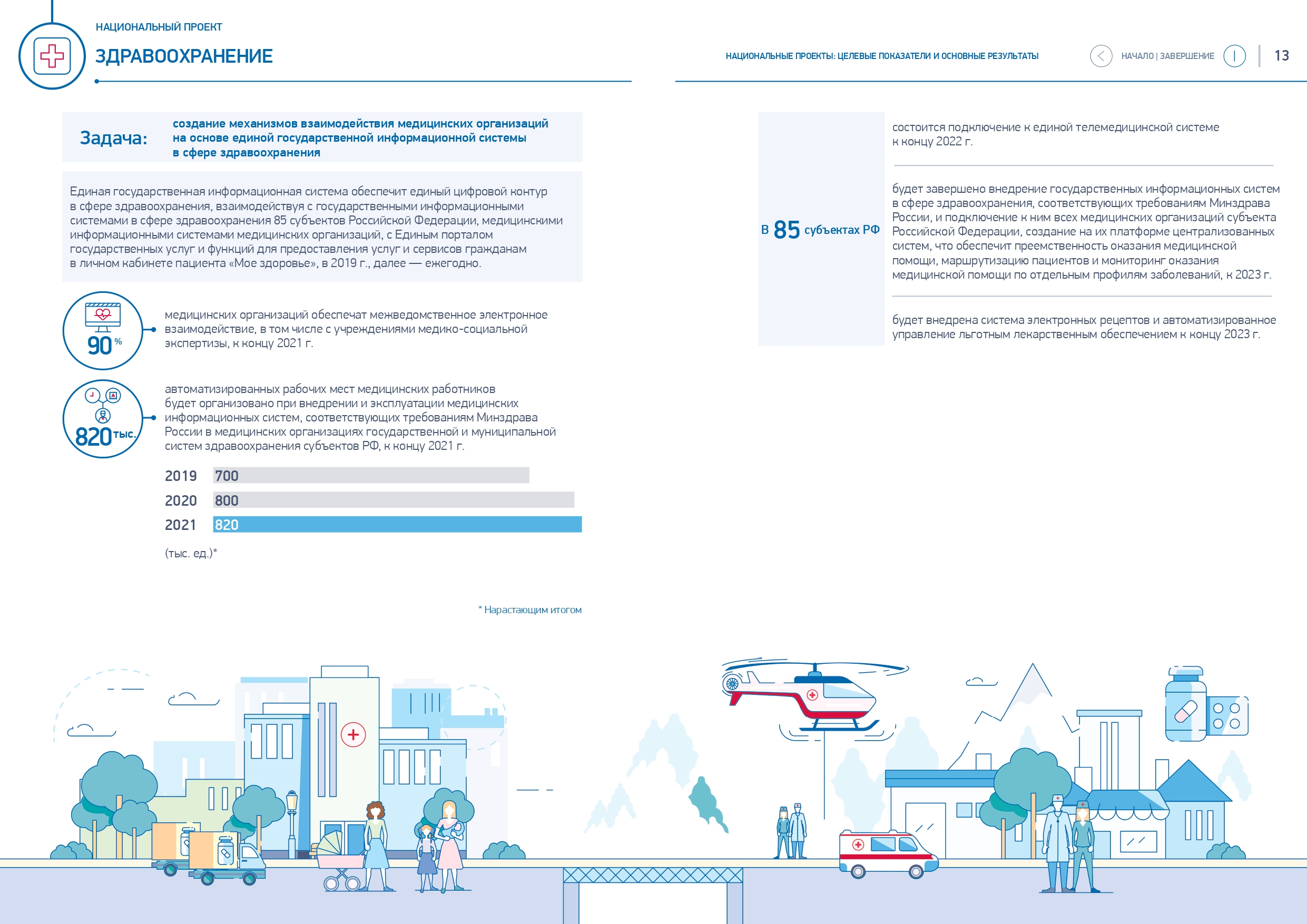 В Магаданской области
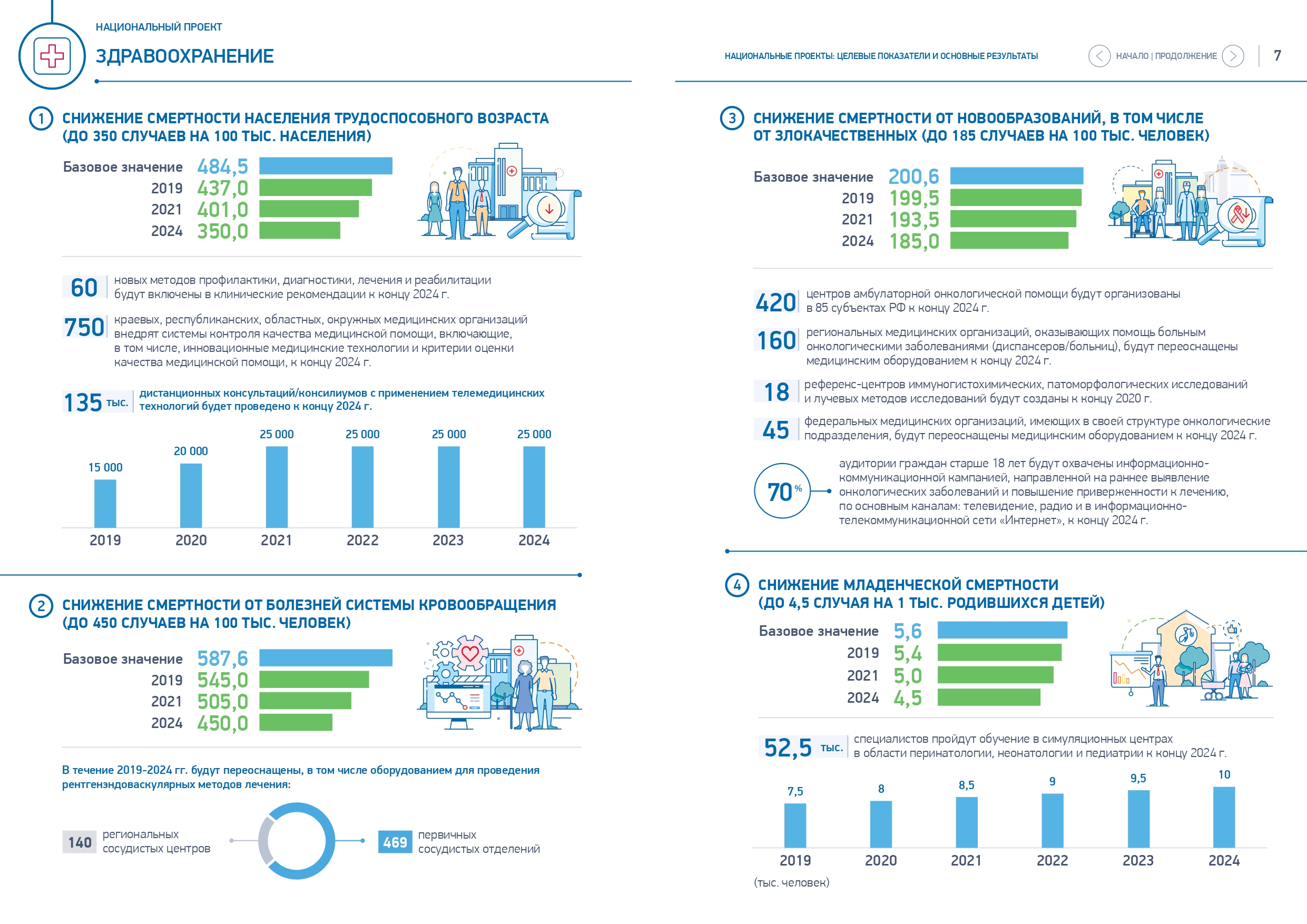 СНИЖЕНИЕ СМЕРТНОСТИ НАСЕЛЕНИЯ ТРУДОСПОСОБНОГО ВОЗРАСТА
(ДО 350 СЛУЧАЕВ НА 100 ТЫС. НАСЕЛЕНИЯ)
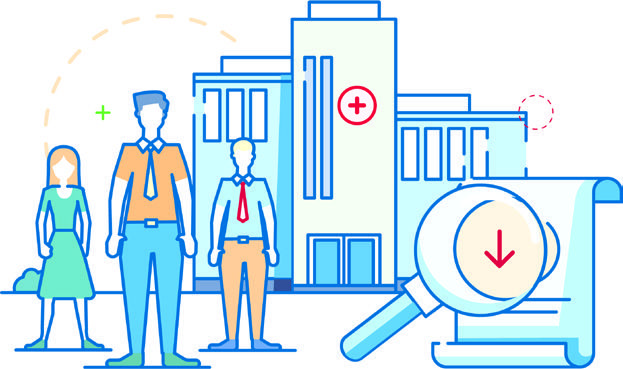 СНИЖЕНИЕ СМЕРТНОСТИ ОТ БОЛЕЗНЕЙ СИСТЕМЫ КРОВООБРАЩЕНИЯ
(ДО 450 СЛУЧАЕВ НА 100 ТЫС. ЧЕЛОВЕК)
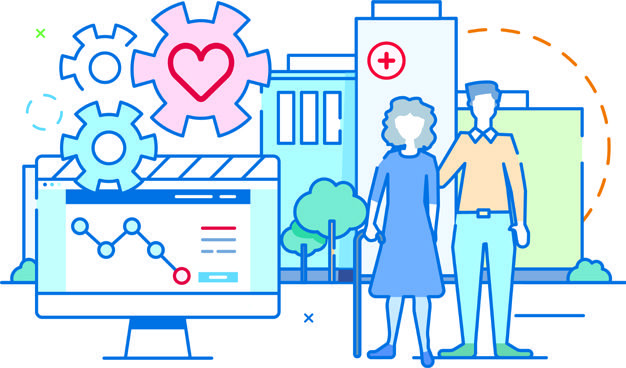 В течение 2019-2024 гг. будут переоснащены, в том числе оборудованием для проведения
рентгенэндоваскулярных методов лечения:
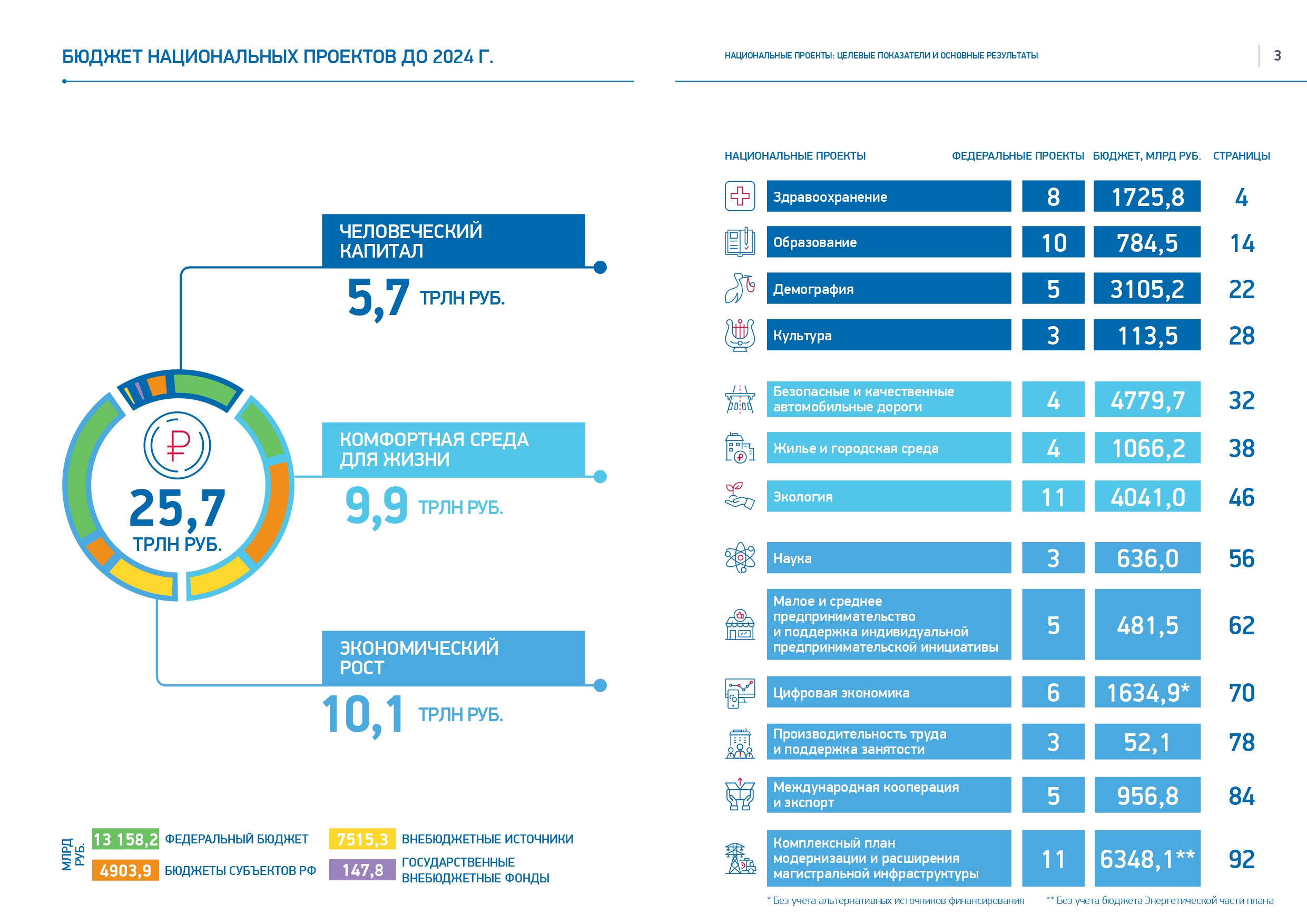 5
3 направления